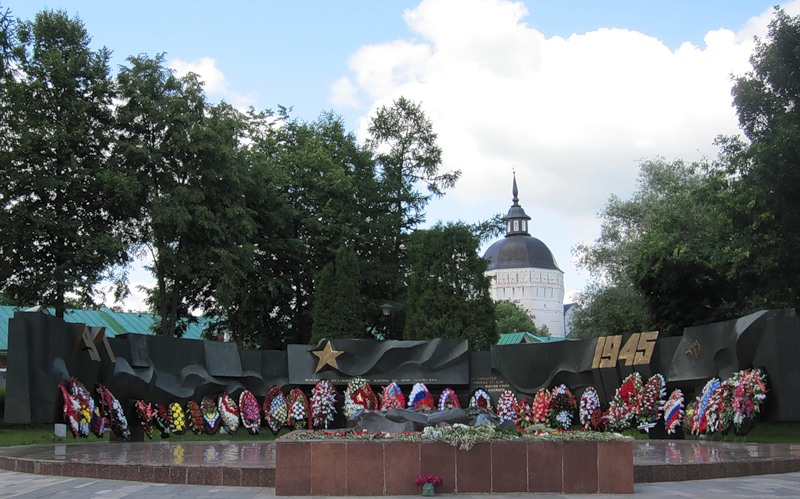 Проект 
«Сергиево-Посадский район в годы
Великой Отечественной войны»
Байч Софья Юрьевна, 
учитель истории
МБОУ «Сергиево-Посадская гимназия
имени И.Б.Ольбинского
Сергиево-Посадский район в годы
Великой Отечественной войны
Цель проекта: 
Патриотическое воспитание учащихся;
развитие познавательного интереса и творческой активности учащихся
Сергиево-Посадский район в годы
Великой Отечественной войны
Задачи проекта:
Рассмотрение истории края как части истории России и мира; 
воспитание патриотизма, формирование чувства сопричастности к истории Родины;
Совершенствование навыков работы в группе как основы воспитания человека общественного;
Интеллектуальное и творческое развитие учащихся через организацию самостоятельной исследовательской деятельности;
Расширение методов изучения предмета
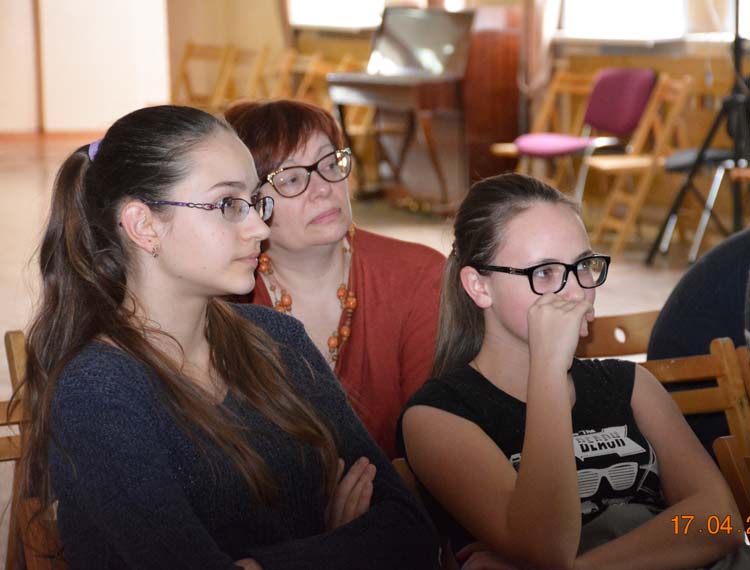 Жизнь школьников во время
 Великой Отечественной войны
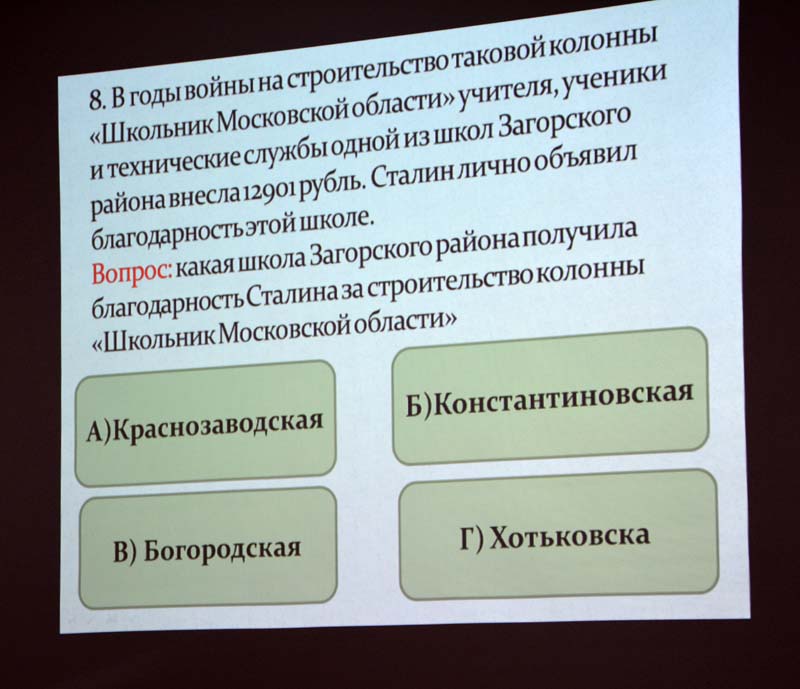 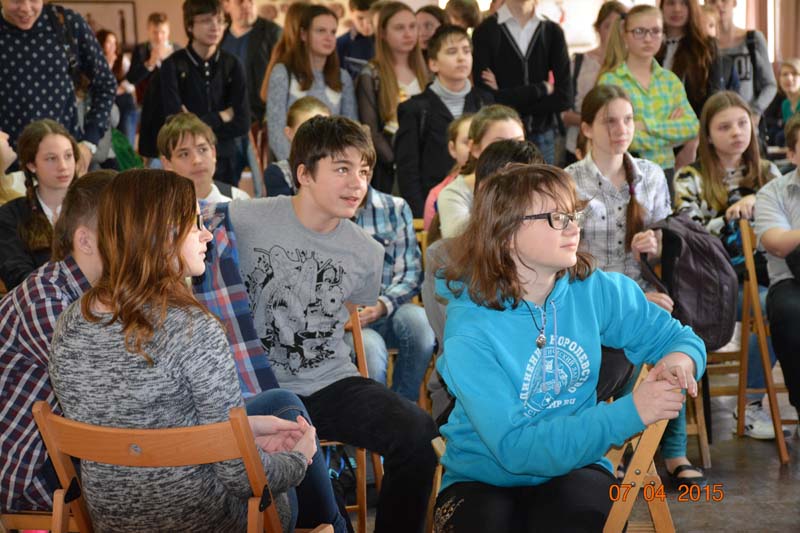 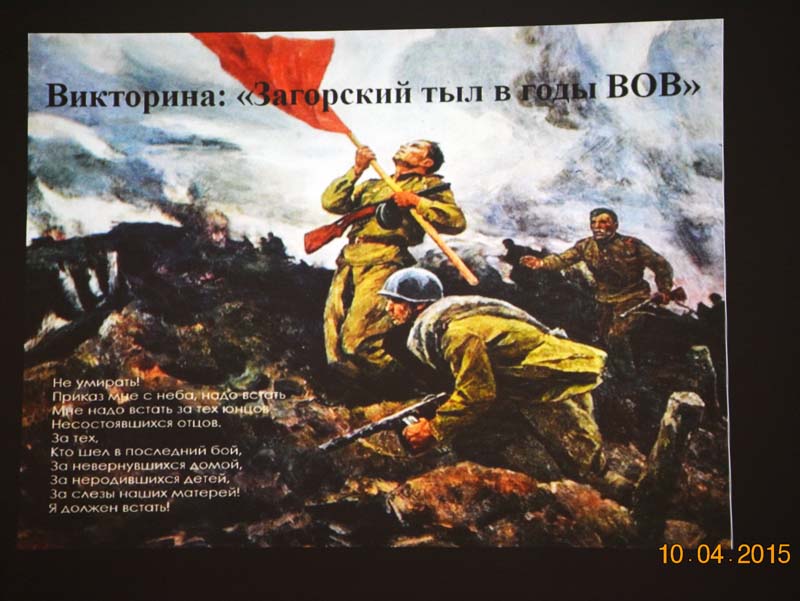 Загорский тыл 
в годы Великой 
Отечественной войны
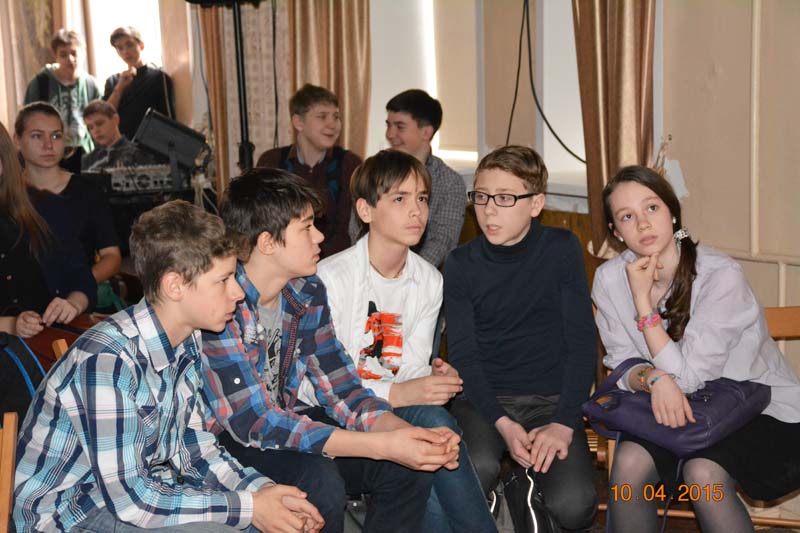 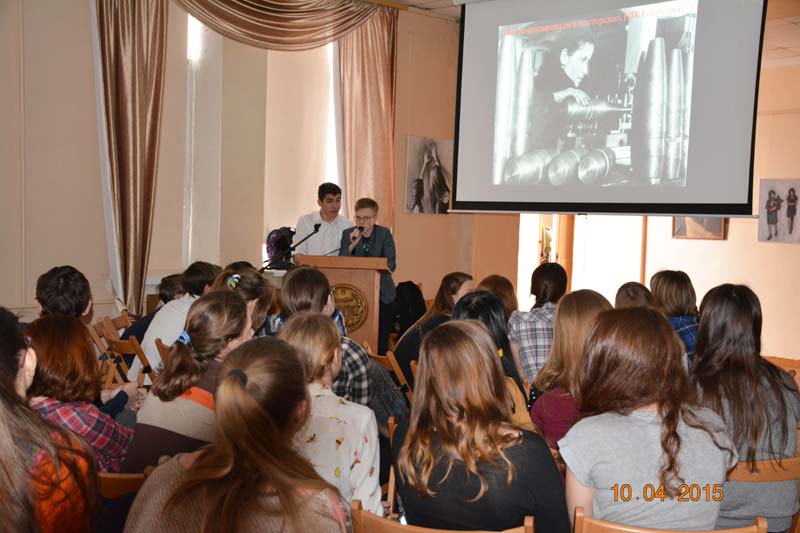 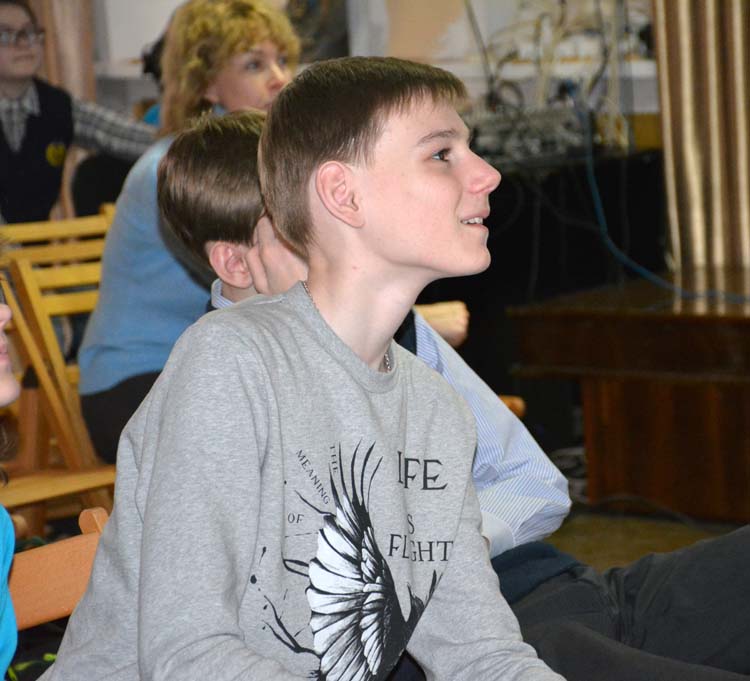 Военный Загорск 
в произведениях культуры
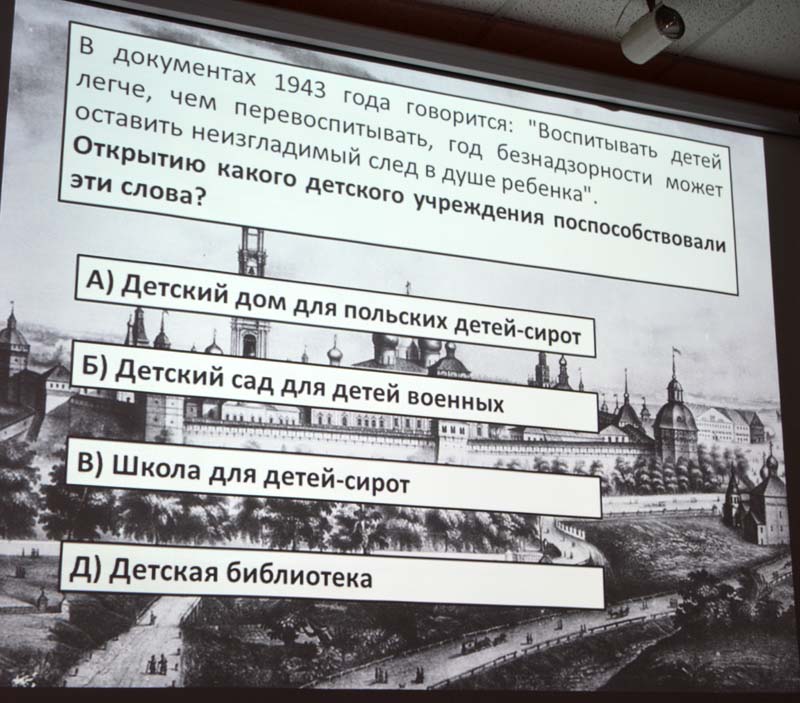 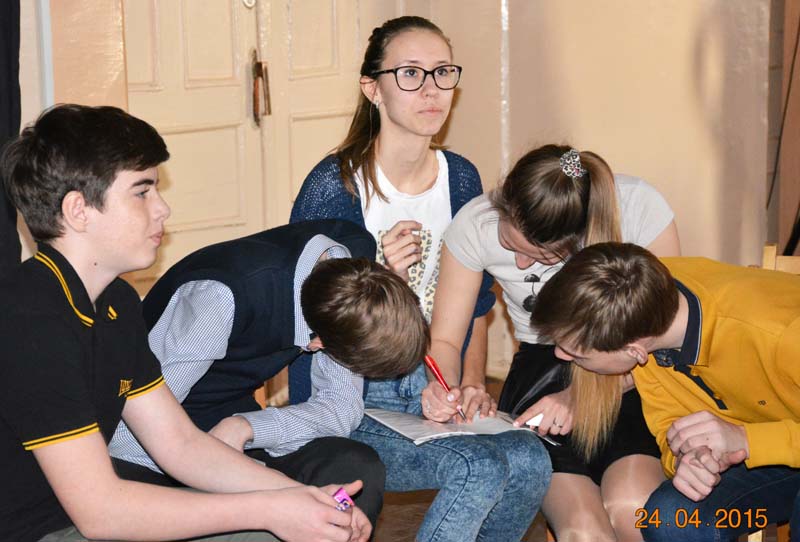 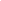 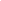 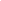 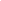 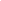 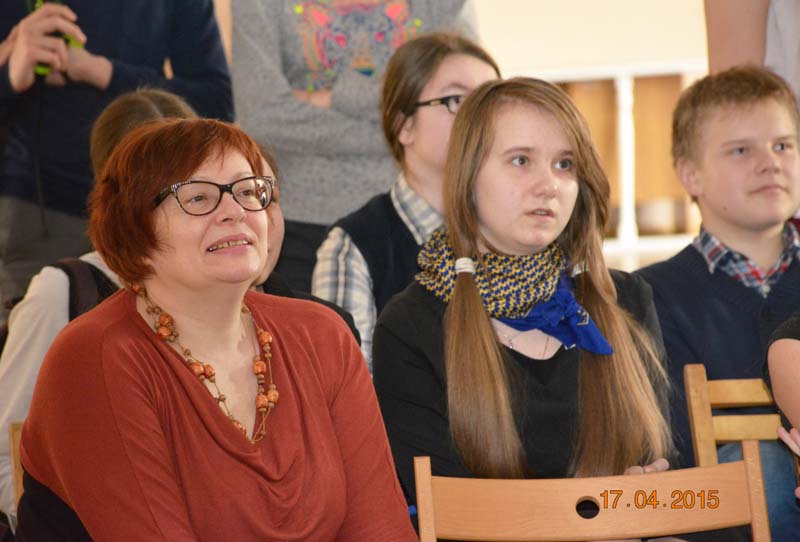 Первая Ударная армия в Загорске
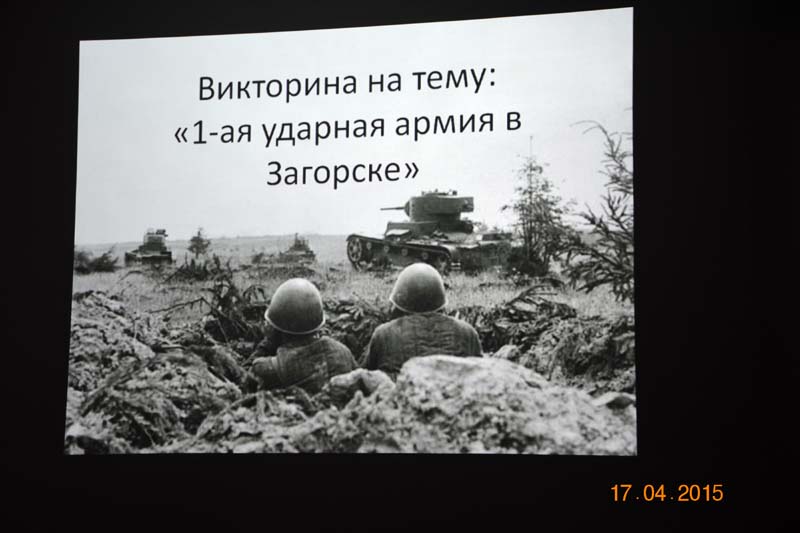 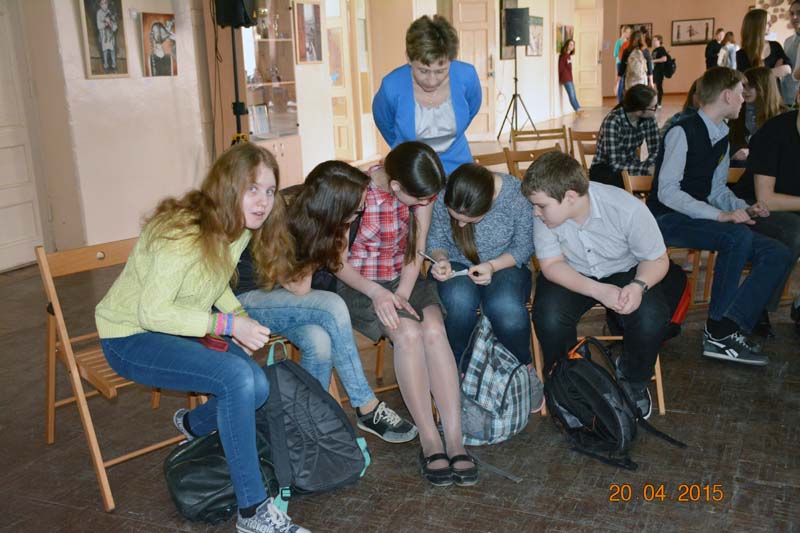 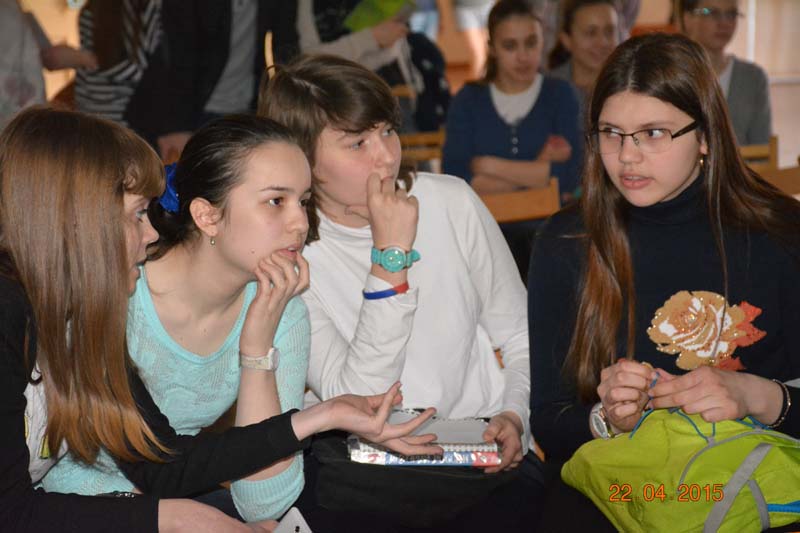 У войны не женское лицо
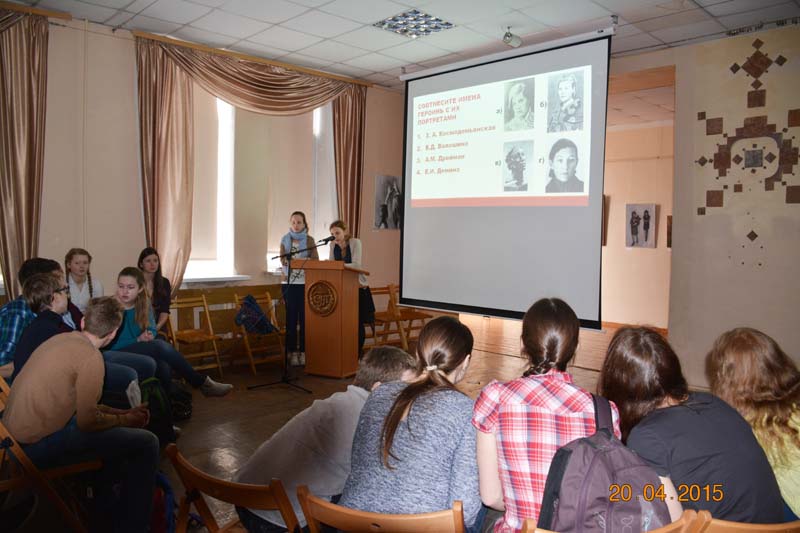 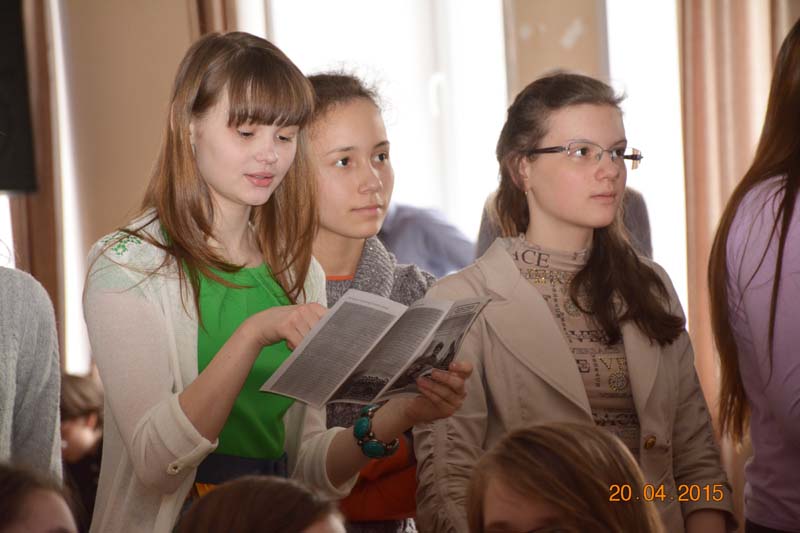 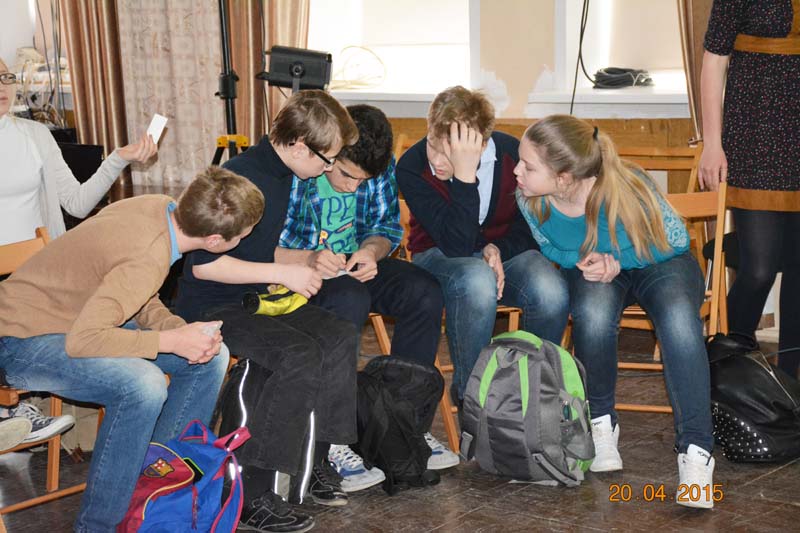 Памятники Великой 
Отечественной войны
Сергиево-Посадского района
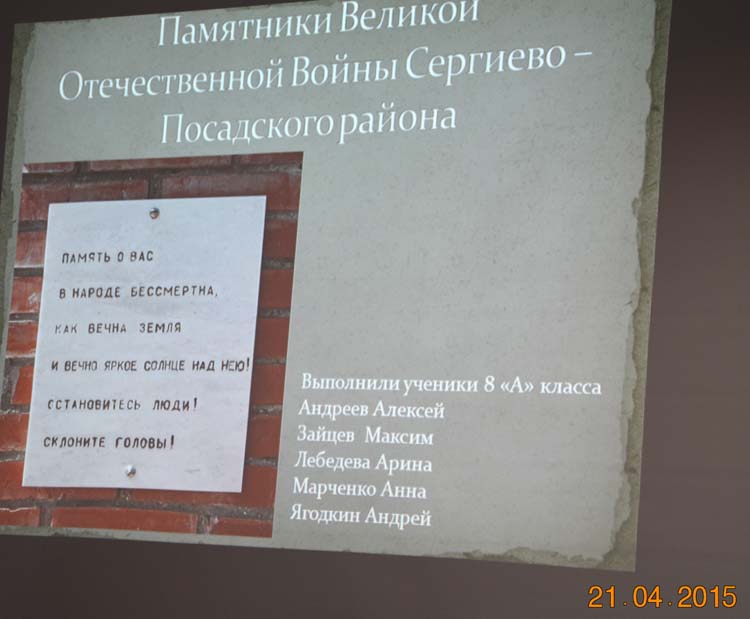 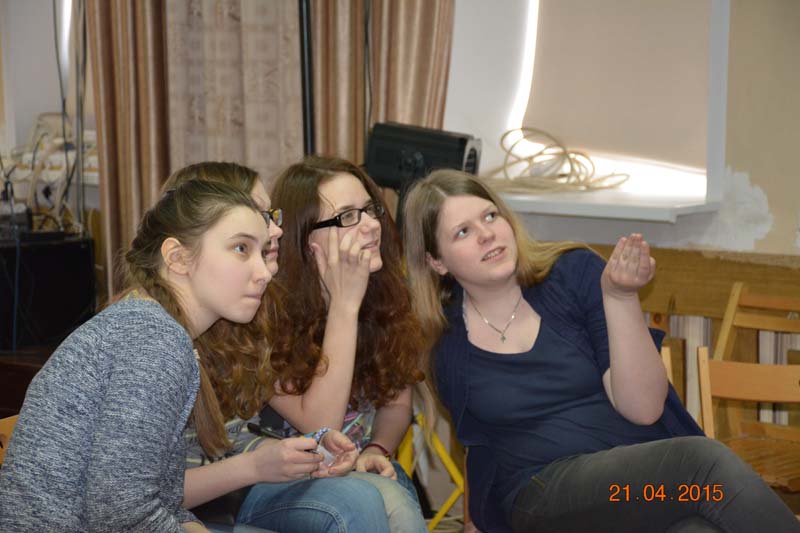 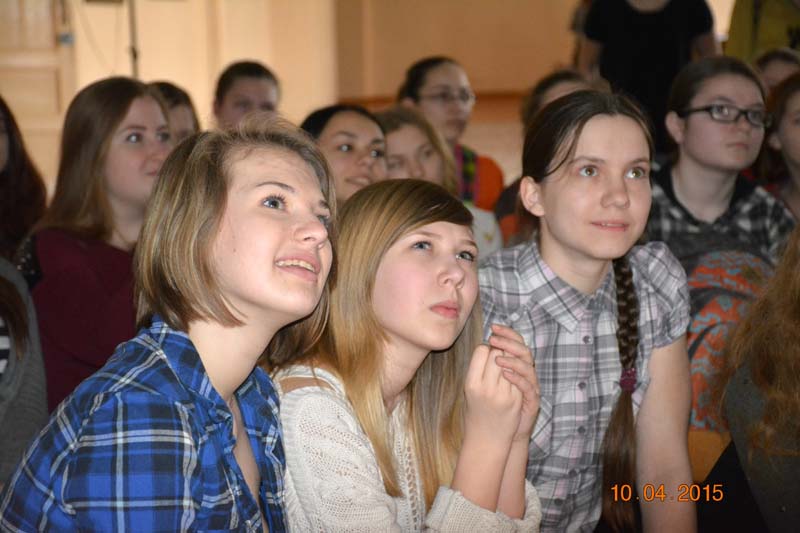 Медучреждения Загорска 
в годы 
Великой Отечественной войны
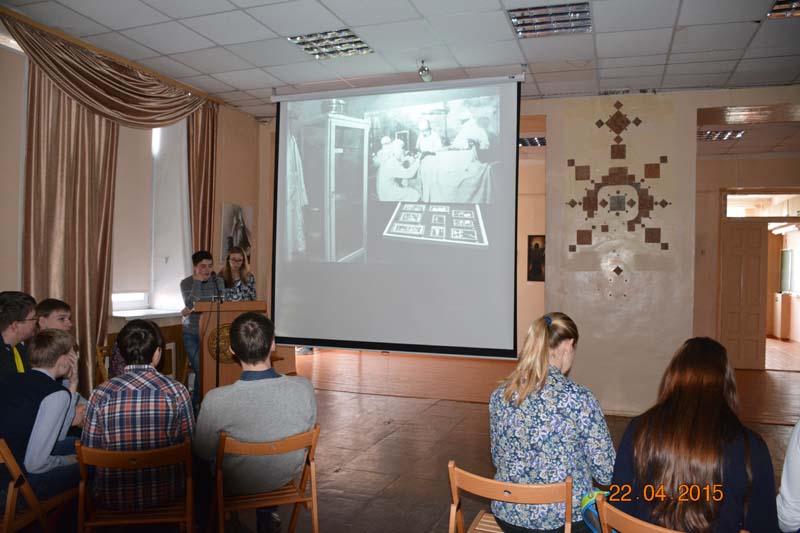 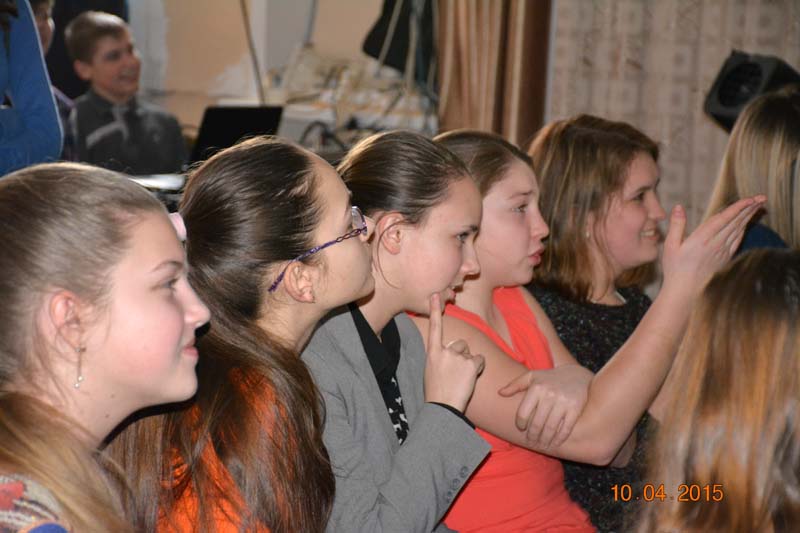 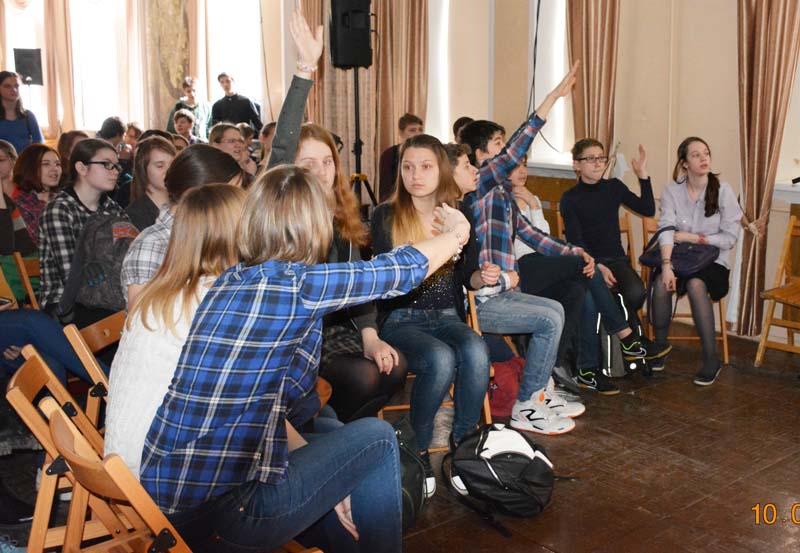 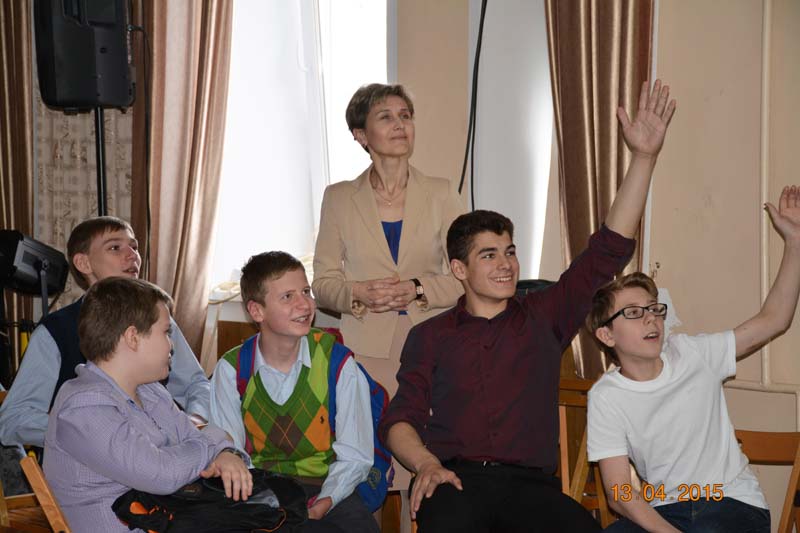 Сергиево-Посадский район в годы
Великой Отечественной войны
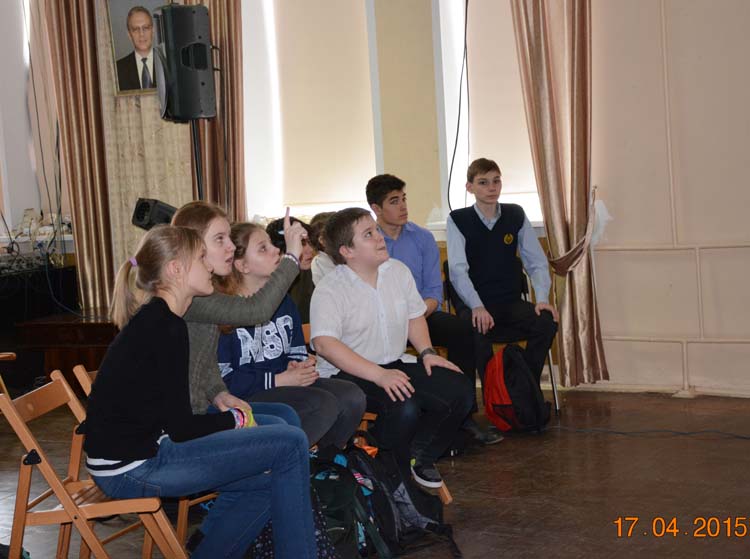 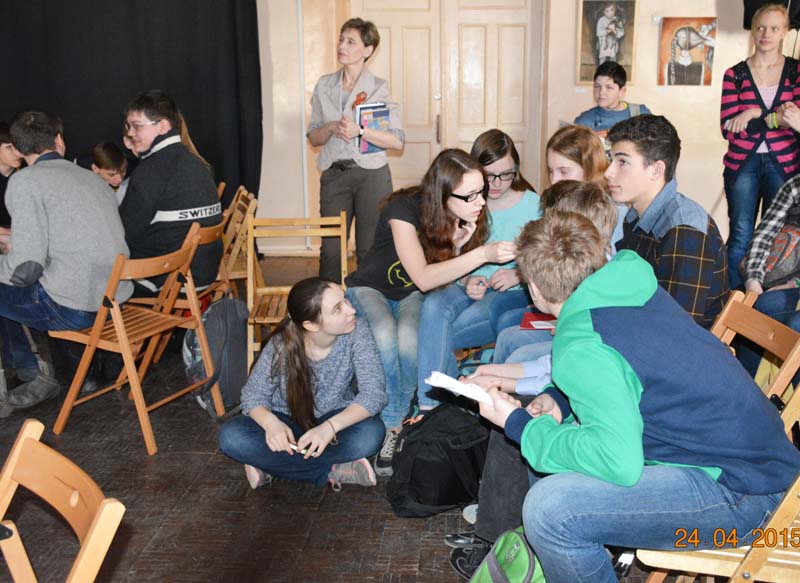 Сергиево-Посадский район в годы
Великой Отечественной войны
Достигнутые результаты:
 Активизация интереса учащихся к истории края и истории страны;
Соотнесение всеми участниками проекта полученных знаний по истории края в годы войны и того, что они узнали на уроках истории России;
Рефлексия организаторов викторины;
Развитие личностных и учебных компетентностей
На базе проекта в 2015-2016 учебном году создана инициативная группа учащихся по сбору воспоминаний ветеранов и созданию фильма